Органы местного самоуправления           Санкт-Петербурга
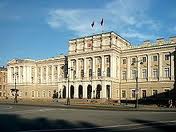 Высший представительный и законодательный орган города
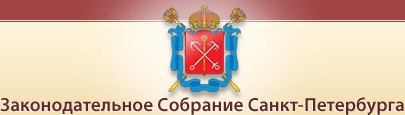 Правительство Санкт-Петербурга – высший орган исполнительной власти
Самый приближенный к населению орган местного управления
Официальные сайты органов местного самоуправления Санкт-Петербурга
www.assembly.spb.ru/


gov.spb.ru/


www.grajdanka.spb.ru/